Modeling student choices within complex tasks using Markov decision processes
Michelle LaMar
mlamar@ets.org
Educational Testing Service

MARC, Nov 2nd 2018
Talk Outline
2
Simulation-based Science Assessment
Item Prompt:

Does the concentration of a drink mix solution increase when you increase the amount of drink mix in the container?

Run trials with the simulation to answer this question.
3
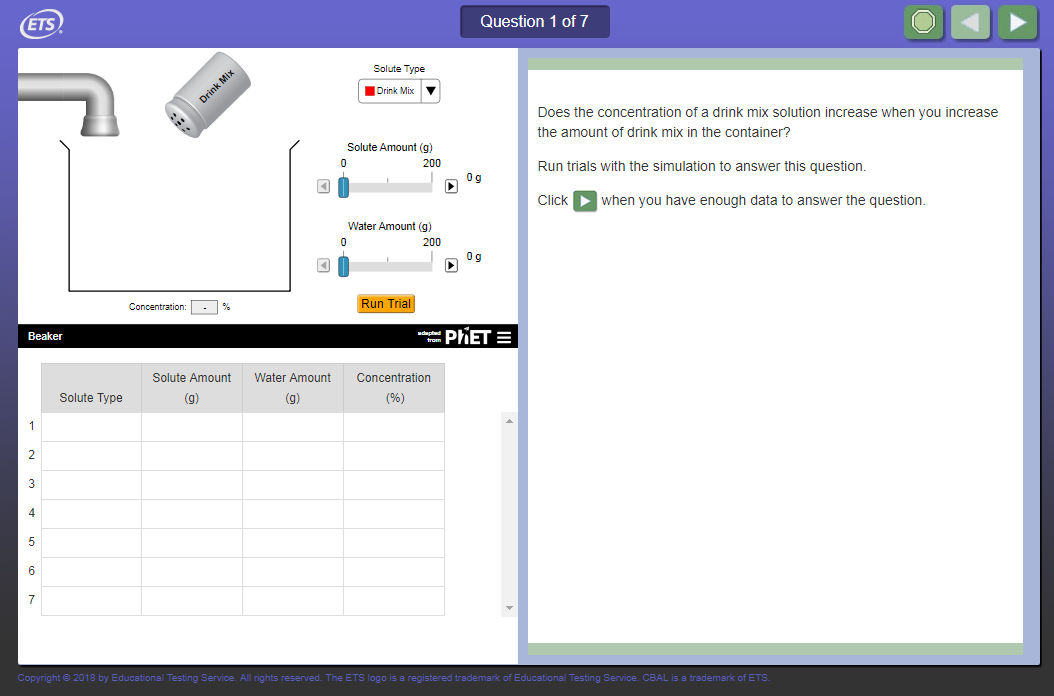 4
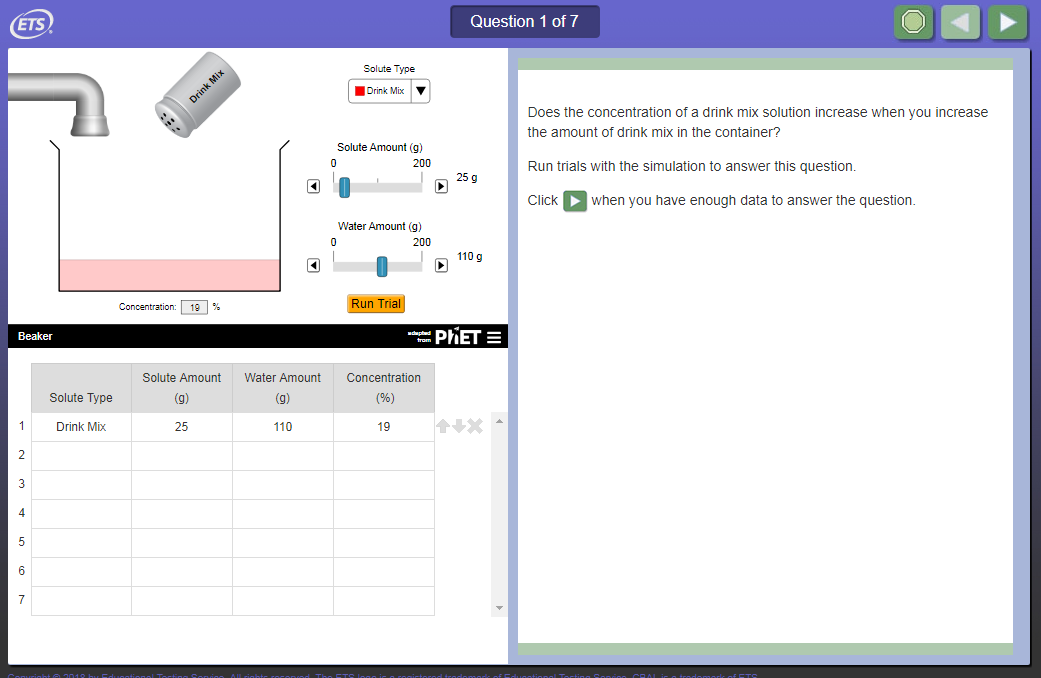 5
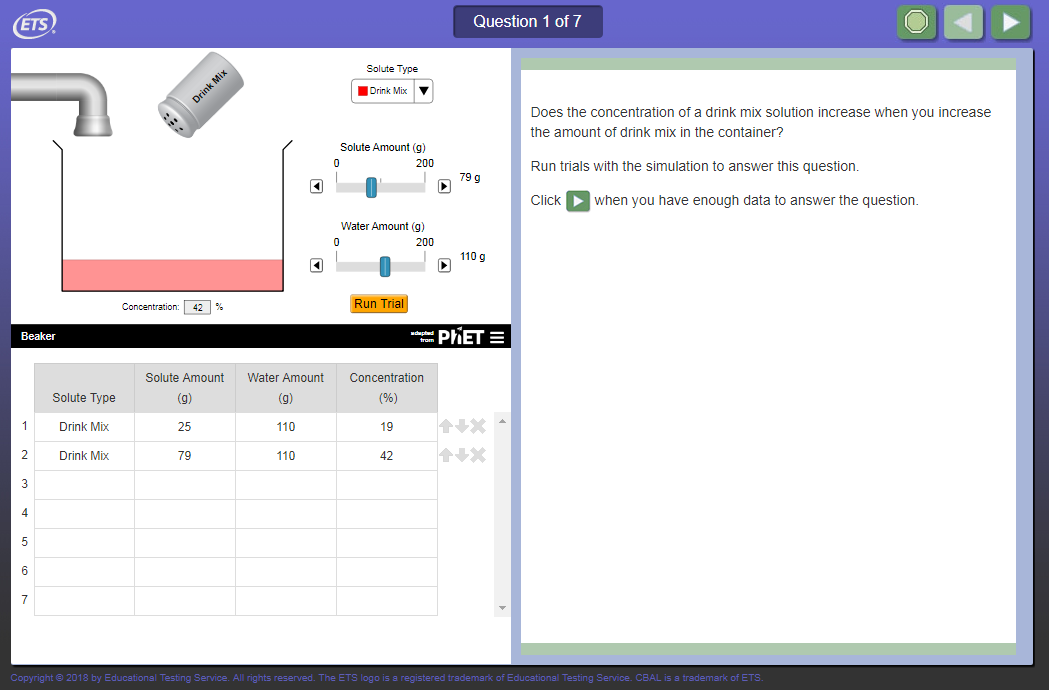 6
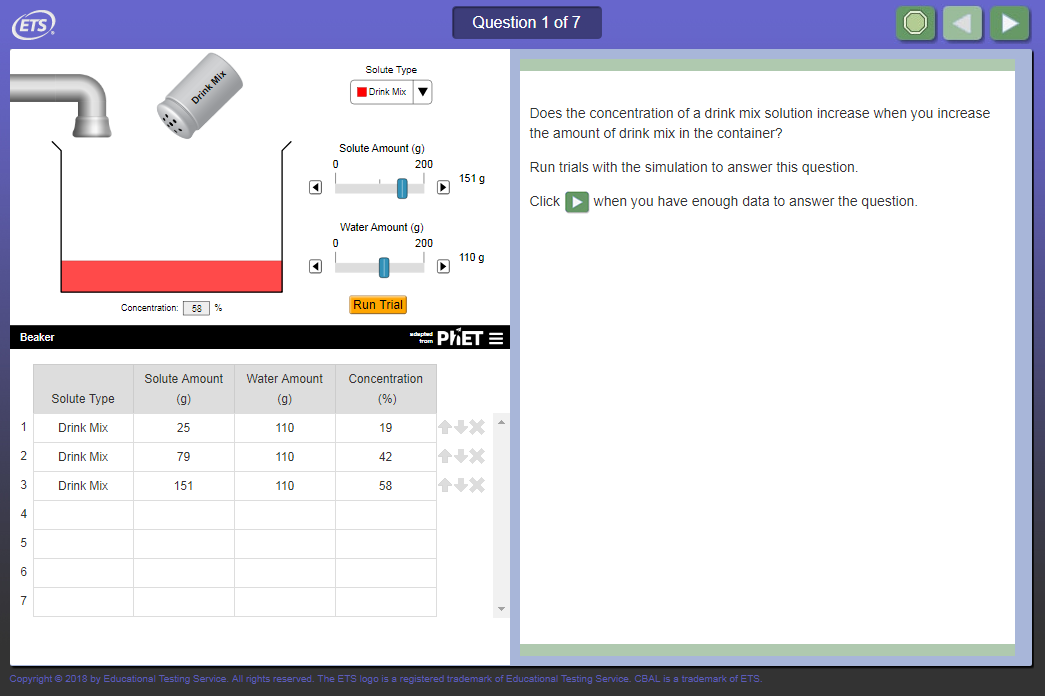 7
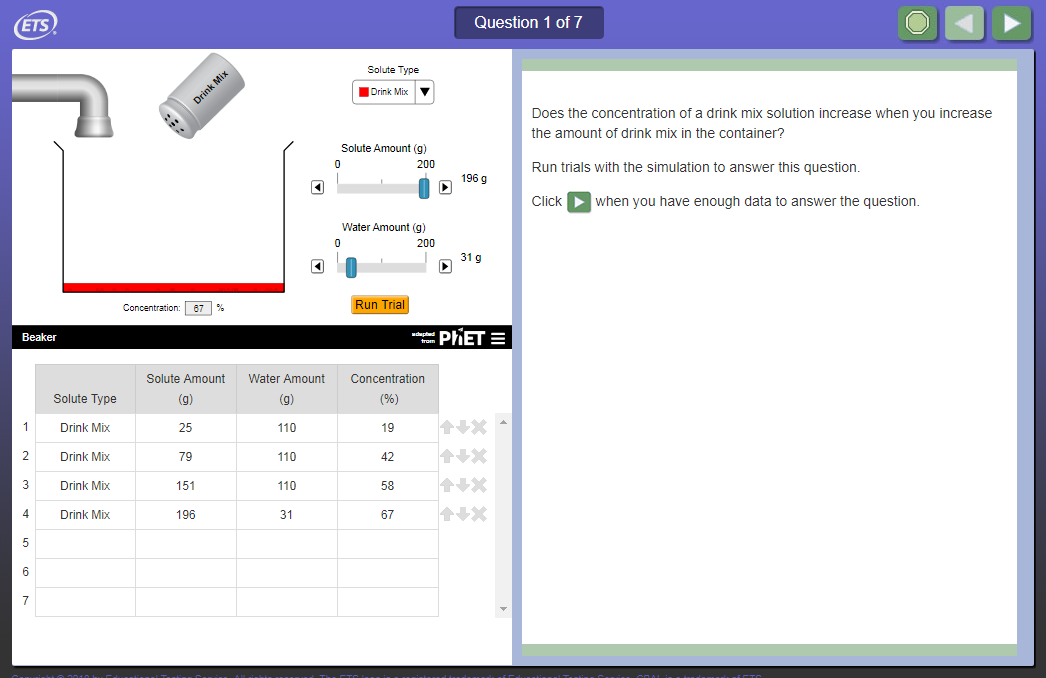 8
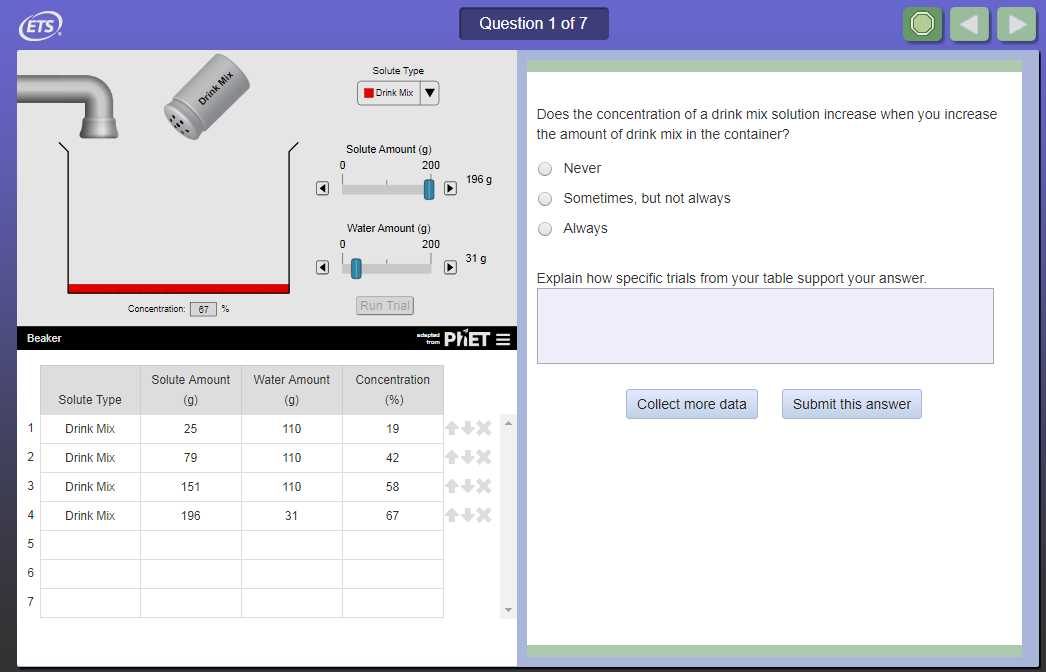 9
Performance Tasks
Showing not telling:
Emphasize actively demonstrating skills
Evidence for the constructs are in the way the task is accomplished
Outcome data has limited utility

Scoring Process Data is non trivial:
Value of an action depends on its place in a larger plan
Multiple correct strategies
Missteps or problem-space exploration not necessarily bad
10
Performance Data Log File
Student FB5K6K5BI Question 7
11
Performance Data Log File
Concent.
Solute
Water
12
Evidence Extraction from Log Data
Aggregate Action Counts
Concent.
Solute
Water
15 Trials
1 Collect More Data
0 Deletions
13
Evidence Extraction from Log Data
Aggregate Feature Counts
Concent.
Solute
Water
15 Trials
1 Collect More Data
0 Deletions
10 VOTAT Trials (71%)
14
Evidence Extraction
Concent.
Solute
Water
Concent.
Solute
Water
15 Trials
1 Collect More Data
0 Deletions
10 VOTAT Trials (71%)
15 Trials
2 Collect More Data
3 Deletions
10 VOTAT Trials (71%)
15
Evidence Extraction
Concent.
Solute
Water
Concent.
Solute
Water
16
Evidence Extraction from Log Data
Standard Feature/Behavior Identification:
-Designed detectors (patterns specified by content experts)
-Machine learned detectors (data mining)

Proposed Feature/Behavior Identification:
-Probabilistic decision models of the behavior
17
Models of Decision Making
Decision Models
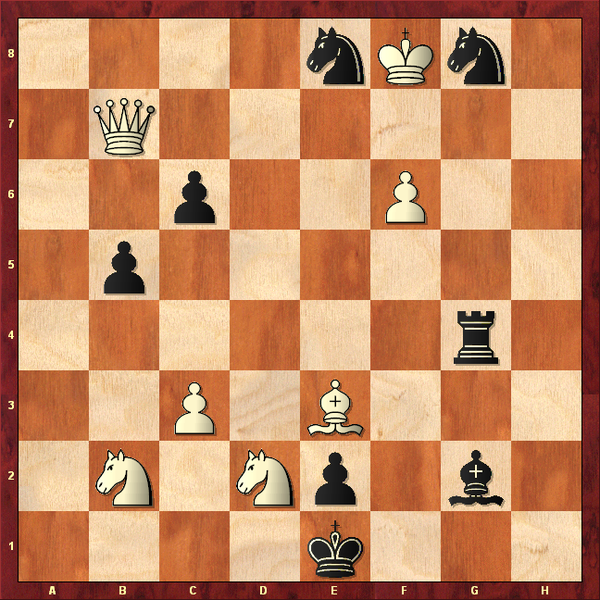 White’s move.
Decision Models
20
Decision Models
Expected Total Rewards
21
Decision Models
Expected Future Net Rewards
Immediate Cost
Immediate Benefit
22
Markov Decision Process (MDP)
23
Markov Decision Process (MDP)
Transition probability
Immediate Reward
Discounted Expected Future Reward
24
MDP as a Decision Response Model
25
MDP as a Decision Response Model
26
MDP as a Decision Response Model
27
MDP as a Cognitive Model
Environment State
Extrinsic Rewards
World
Goals / Motivation
Beliefs
Decision 
Making
Human
Actions
Adapted from:  Baker, C., Saxe, R., & Tenenbaum, J. (2011). Bayesian theory of mind: Modeling joint belief-desire attribution. In Proceedings of the thirty-third annual conference of the cognitive science society (p. 2469{2474).
28
Cognitive Model Components
Goals / Motivation
Strategic Planning
Beliefs about the world
29
Inference using MDP Models
Likelihood based estimation
Decision models parameterized by
Person-level latent traits of interest
Population-level model parameters
Task-specific estimable parameters
Enables parameter inference using
Likelihood-based estimation methods:
Maximum likelihood estimation (MLE)
Maximum a-Posteriori (MAP)
Expected a-Posteriori (EAP)
31
Targeted Parameter Inference
Decision 
Making
Goals / Motivation
Beliefs about the world
LaMar, M. M. (2018). Markov Decision Process Measurement Model. Psychometrika, 83(1), 67–88.
32
Cognitive Profile Inference
Latent Class model allows for the estimation of
Systemic misconceptions
Approaches
Strategies
Profile 1
Profile 2
Profile 3
33
Detecting Science Inquiry Strategies
An actual student record.
34
Cognitive Model for Increase Solute Strategy
Copyright © 2016 by Educational Testing Service. All rights reserved. ETS and the ETS logo are registered trademarks of Educational Testing Service (ETS). MEASURING THE POWER OF LEARNING is a trademark of ETS. 30141
35
Increase Solute Strategy (ISS)
Copyright © 2016 by Educational Testing Service. All rights reserved. ETS and the ETS logo are registered trademarks of Educational Testing Service (ETS). MEASURING THE POWER OF LEARNING is a trademark of ETS. 30141
36
Cognitive Model for Find Saturation Strategy
Copyright © 2016 by Educational Testing Service. All rights reserved. ETS and the ETS logo are registered trademarks of Educational Testing Service (ETS). MEASURING THE POWER OF LEARNING is a trademark of ETS. 30141
37
Find Saturation Strategy (FSS)
Copyright © 2016 by Educational Testing Service. All rights reserved. ETS and the ETS logo are registered trademarks of Educational Testing Service (ETS). MEASURING THE POWER OF LEARNING is a trademark of ETS. 30141
38
Detecting Science Inquiry Strategies
Fit models to every possible sequential subset of actions.
39
Person Fit Metrics for Process-data Models
40
Detecting Science Inquiry Strategies
Find Saturation
Strategy
Increase Solute
Strategy
Compare all model likelihood ratios of each model on all subsets of action sequences:
Somewhat Likely
Very Likely
Very Likely
Not Likely
41
Results and Conclusions
42
Evidence Extraction
Concent.
Solute
Water
Concent.
Solute
Water
6th
Grade
ISS
8th
Grade
ISS
ISS
ISS
ISS
FSS
ISS
43
Detecting Science Inquiry Behaviors
Item scores based on detected Science Inquiry Behaviors correlated more strongly with our external measure of Science practice than anything else (N=500).
Note: These results are preliminary, and undoubtedly wrong.
Claims and Assumptions of MDP Models
The models encode goals, motivation, and beliefs.
Some parameters can be estimated, but most are (currently) fixed by “expert opinion”
The models encode the features of the task to which the player is attending.
The models assume “rational” planning.
Every empirical data set includes a significant proportion of records that fit 
none of the models.
45
Conclusions
Decision models connect intentional actions to cognitive traits of interest
Individual actions do not need to be scored
Process data allows us to fit these models providing
Inference as competency
Inference as classification
Validity metrics (fit)

Software to specify and estimate models: mdpmf
Open source and soon to be available on github
R-package in progress
46
Thank you!